Experiential Work without Exercises:
Using RFT to Move Beyond Manuals
Emily Sandoz & Matthieu Villatte
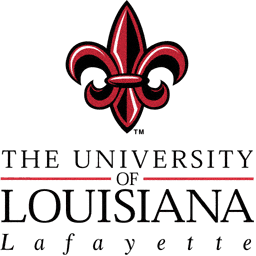 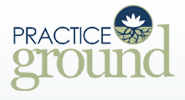 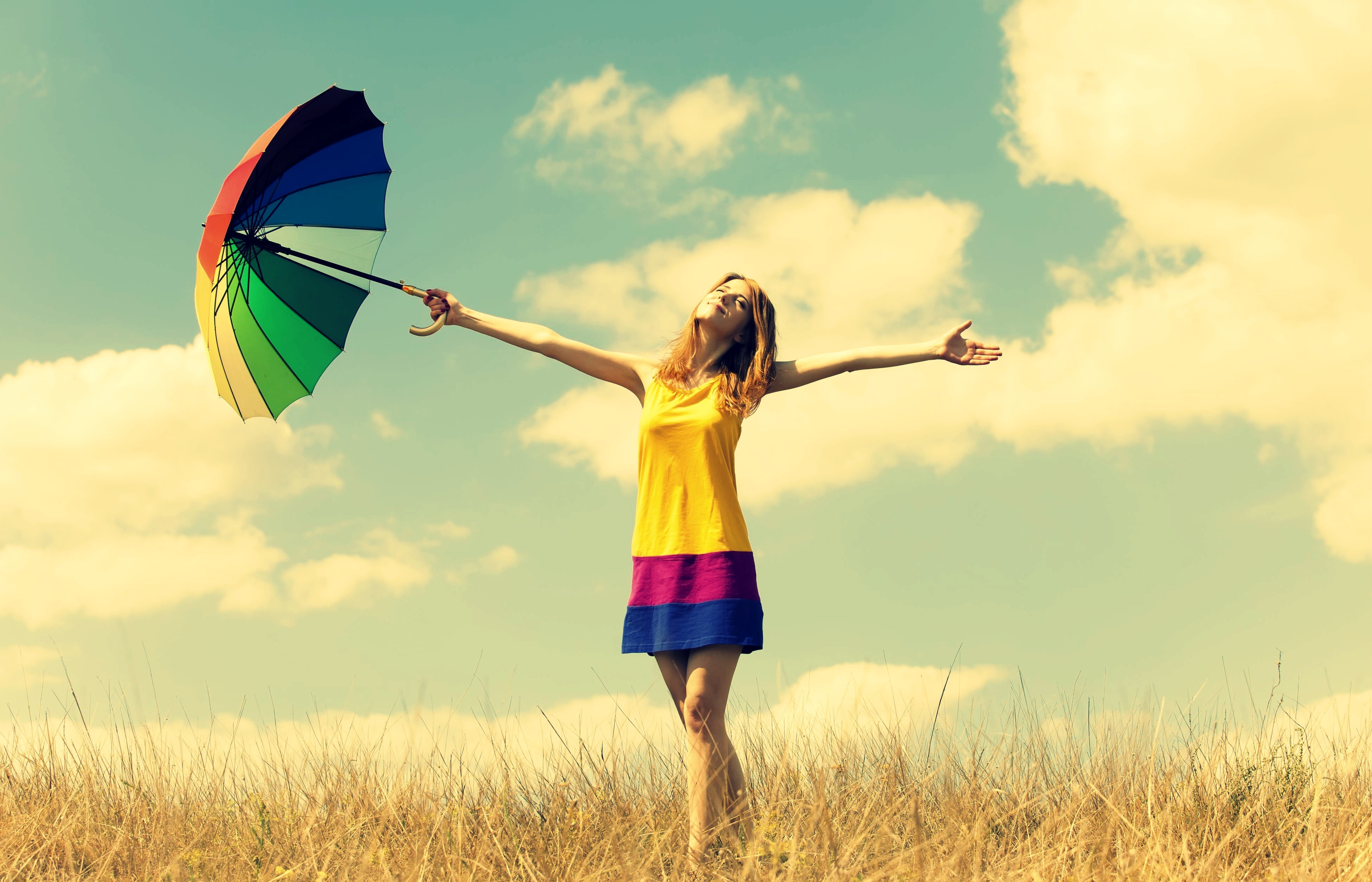 Psychological Flexibility
Psychological flexibility is the ability to notice and react to your thoughts, feelings, and behaviour in order to give you the opportunity to take action towards important ends.
...and how do I do that, exactly?
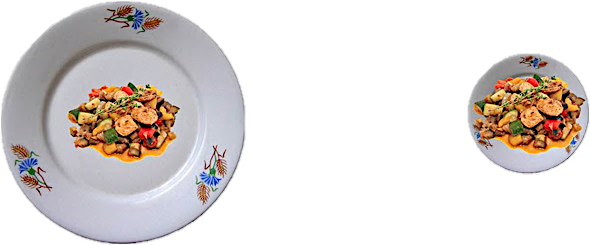 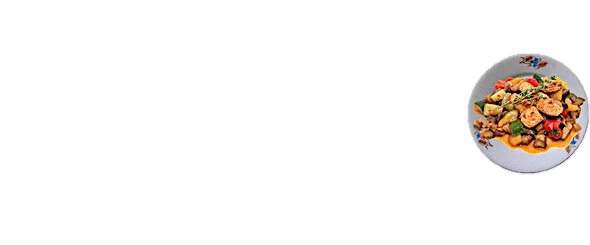 We alter context to transform functions.
Which leads to distancing or augmenting.
It’s just a thought.
I’m a bad speaker. They are going to laugh at me!
It is really important for me to present this work!
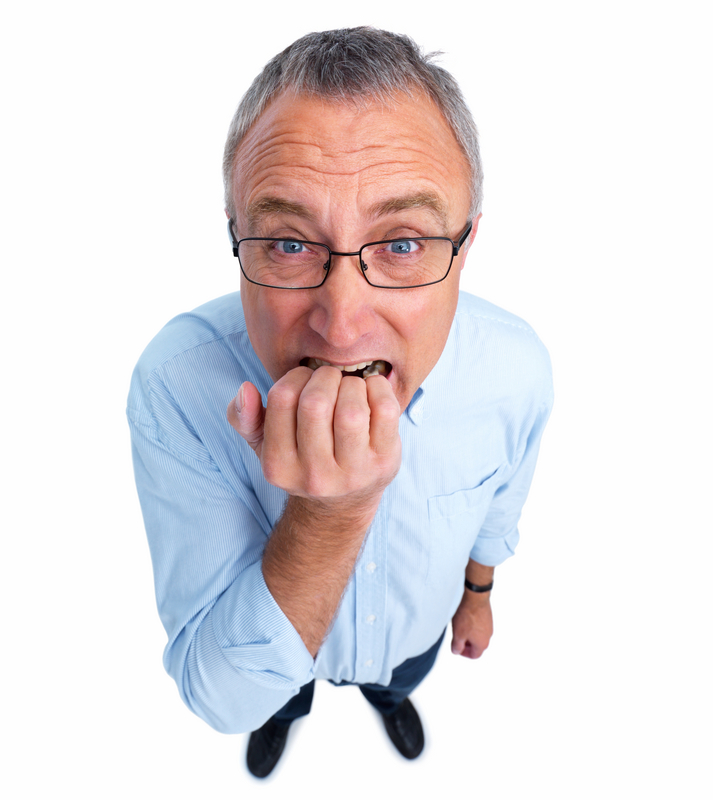 And we do, so using an experiential approach.
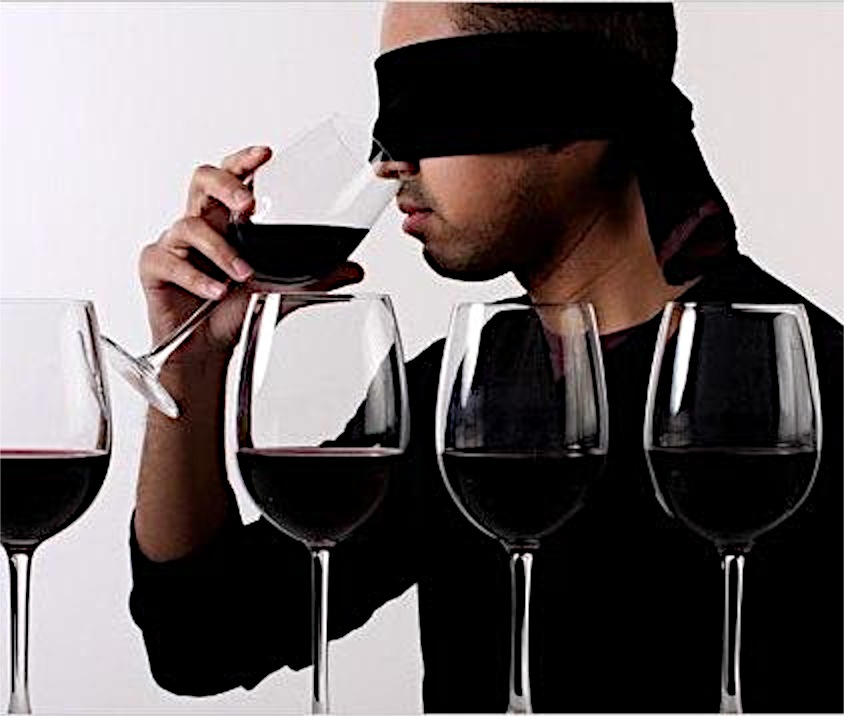 CONTINGENCIES
RULES
Why an experiential approach?
Autonomy / Self efficacy

Flexibility

Individuality
Can we use language to alter the context experientially?
Yup.
How is that working for you?
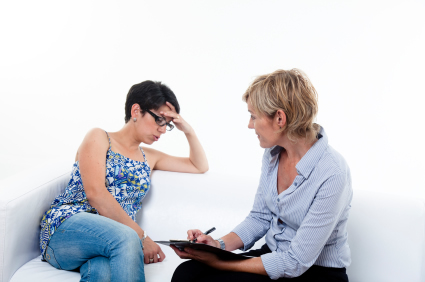 How can RFT help us in that process?
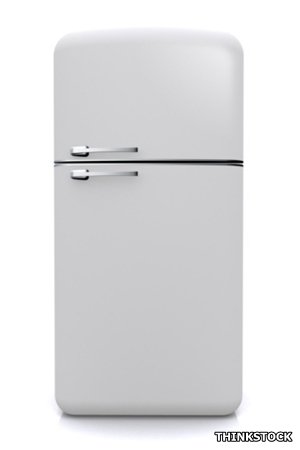 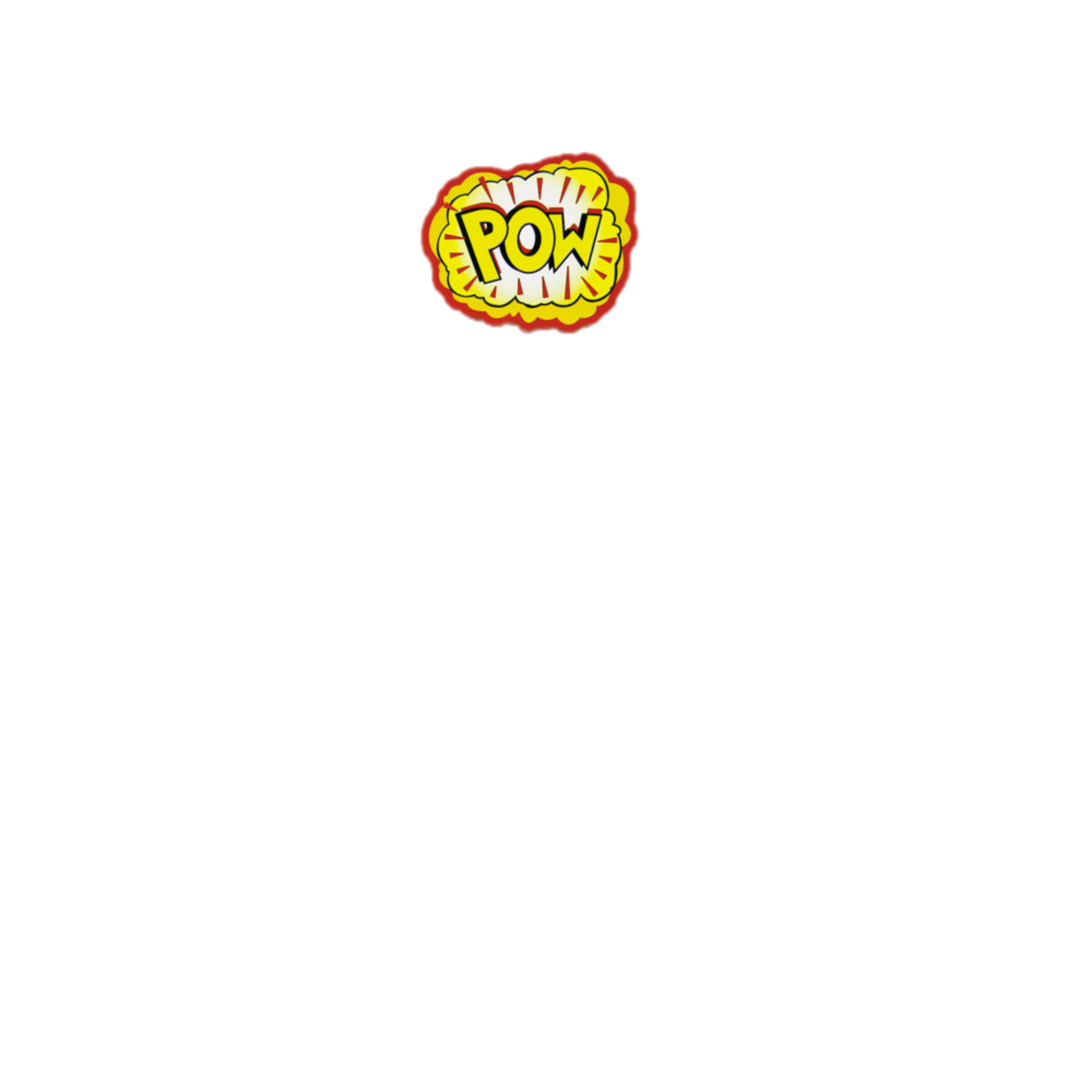 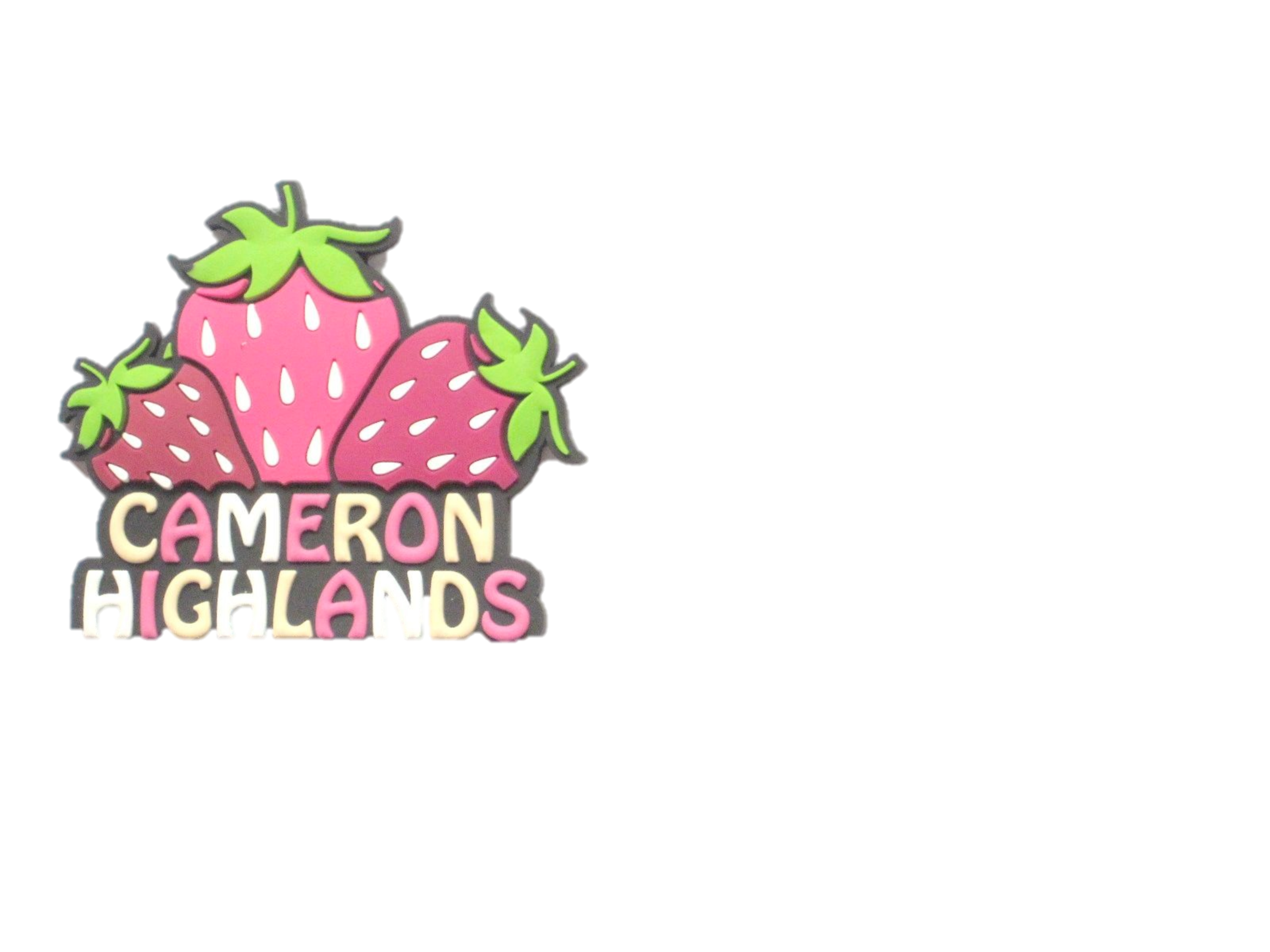 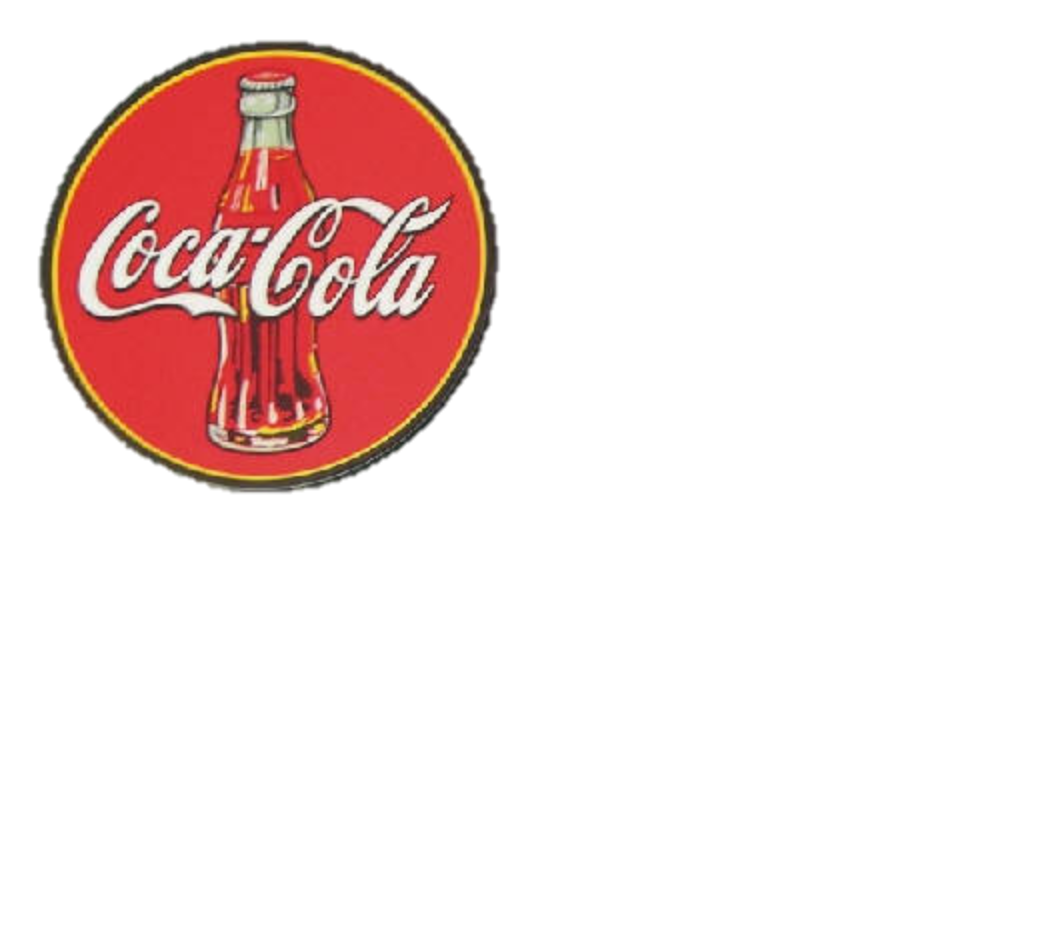 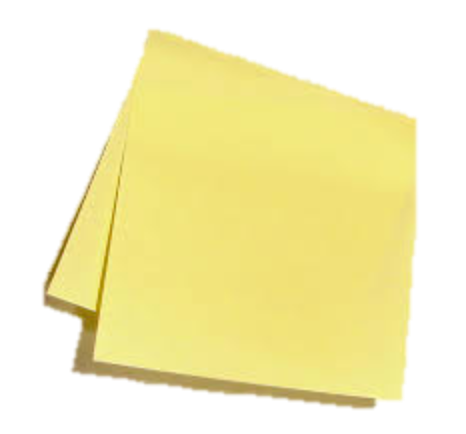 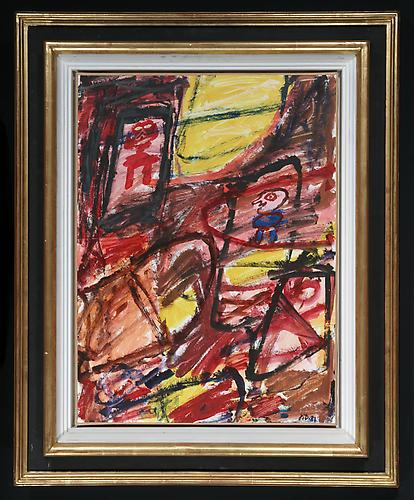 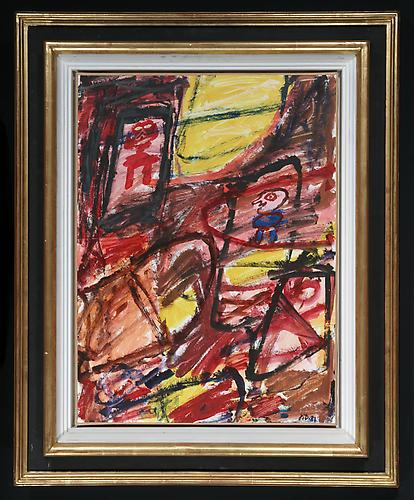 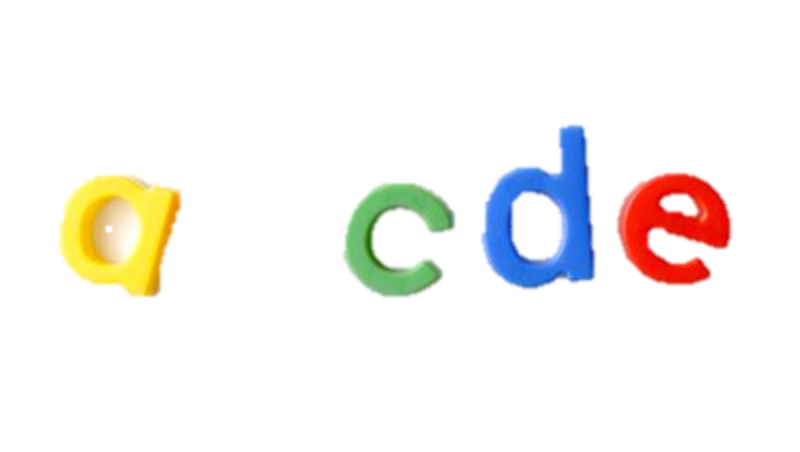 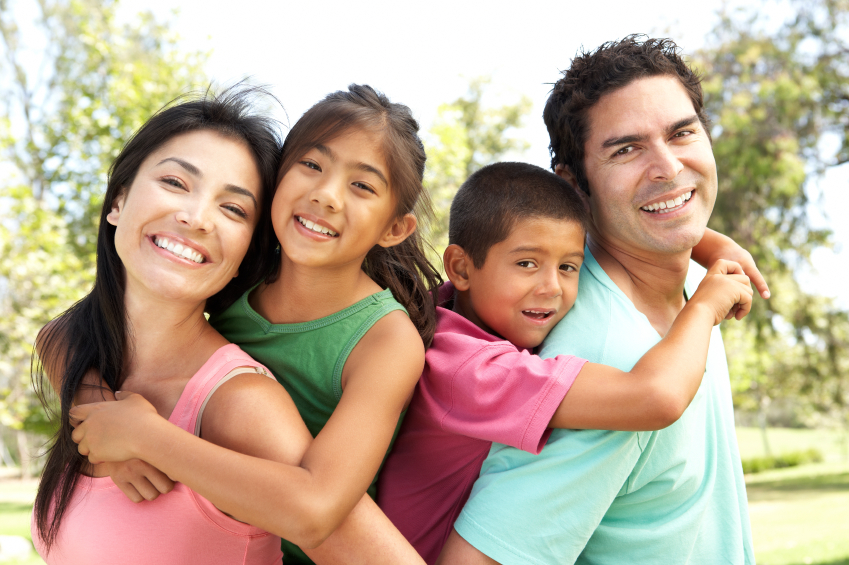 Framing.
Different types of framing = different effects
“I don’t want to feel this way”
Distinction/opposition: “What would your life look like if you didn’t feel this way?”
“I cut myself”
Condition/temporal: “How do you feel before/after?”
“I don’t know how to describe this feeling”
Analogy: “If this was a picture, what would you see on this picture?”
“I am a horrible person”
Perspective taking: “What would you tell your best friend if she said that?”
“I need to get a job”
Hierarchy: “What would getting a job contribute to?”
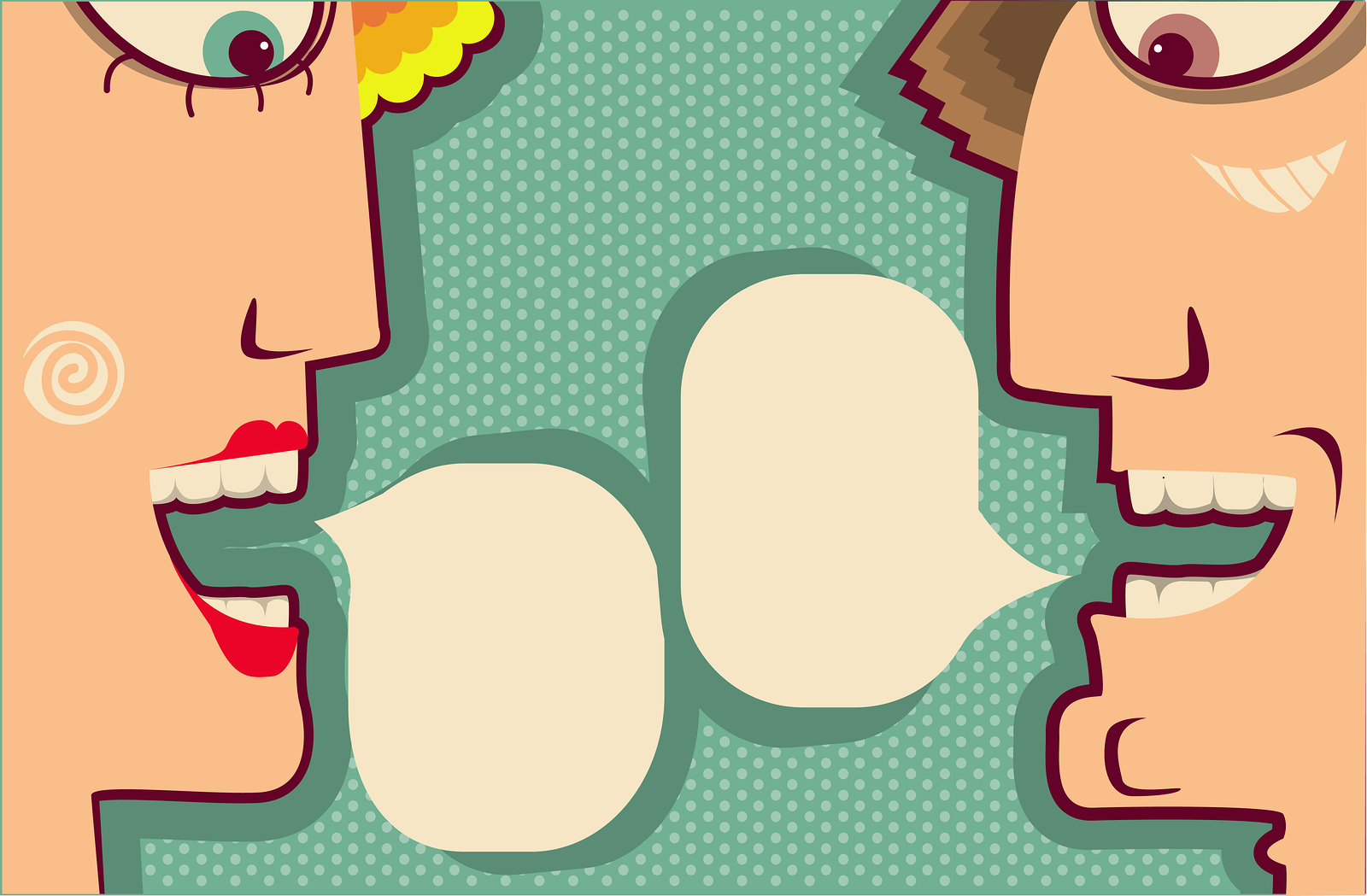 Distancing with experiential exercises
I can’t walk, I can’t walk, I can’t walk, …
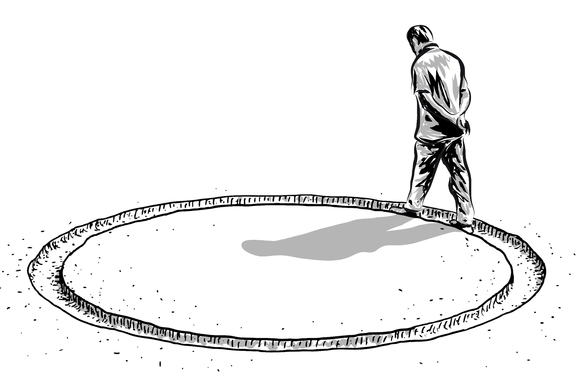 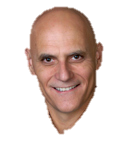 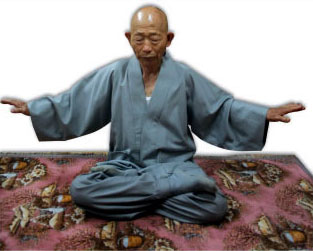 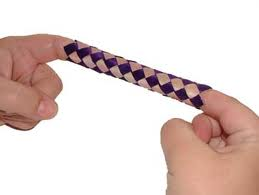 Distancing
Noticing  Deictic framing (perspective taking)				  Analogy (metaphor)

Tracking  Conditional framing
Distancing without Exercise
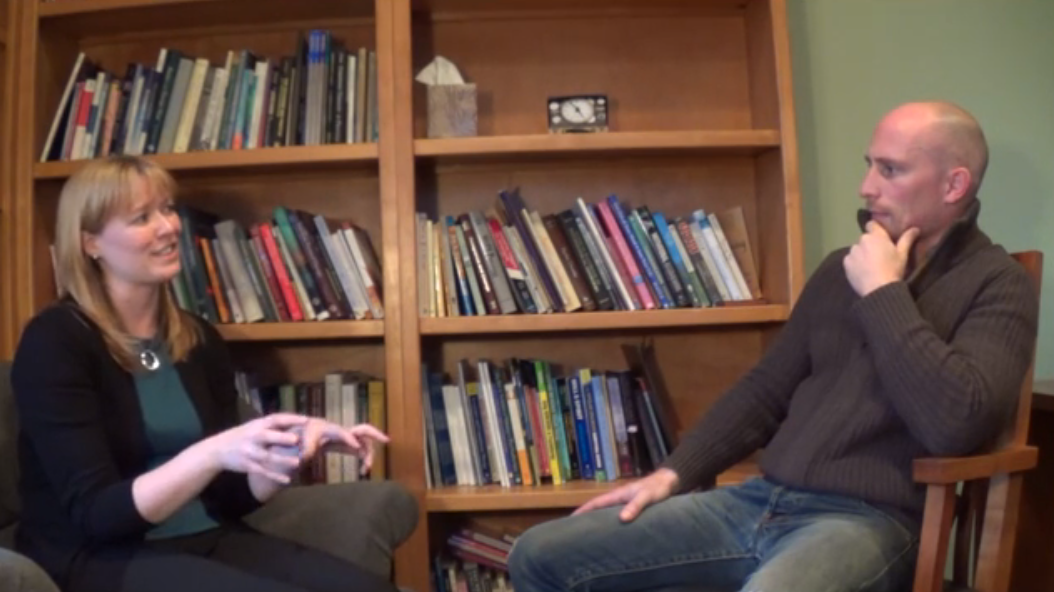 Distancing
Noticing  Deictic framing (perspective taking)				  Analogy (metaphor)

Tracking  Conditional framing
Augmenting with experiential exercises
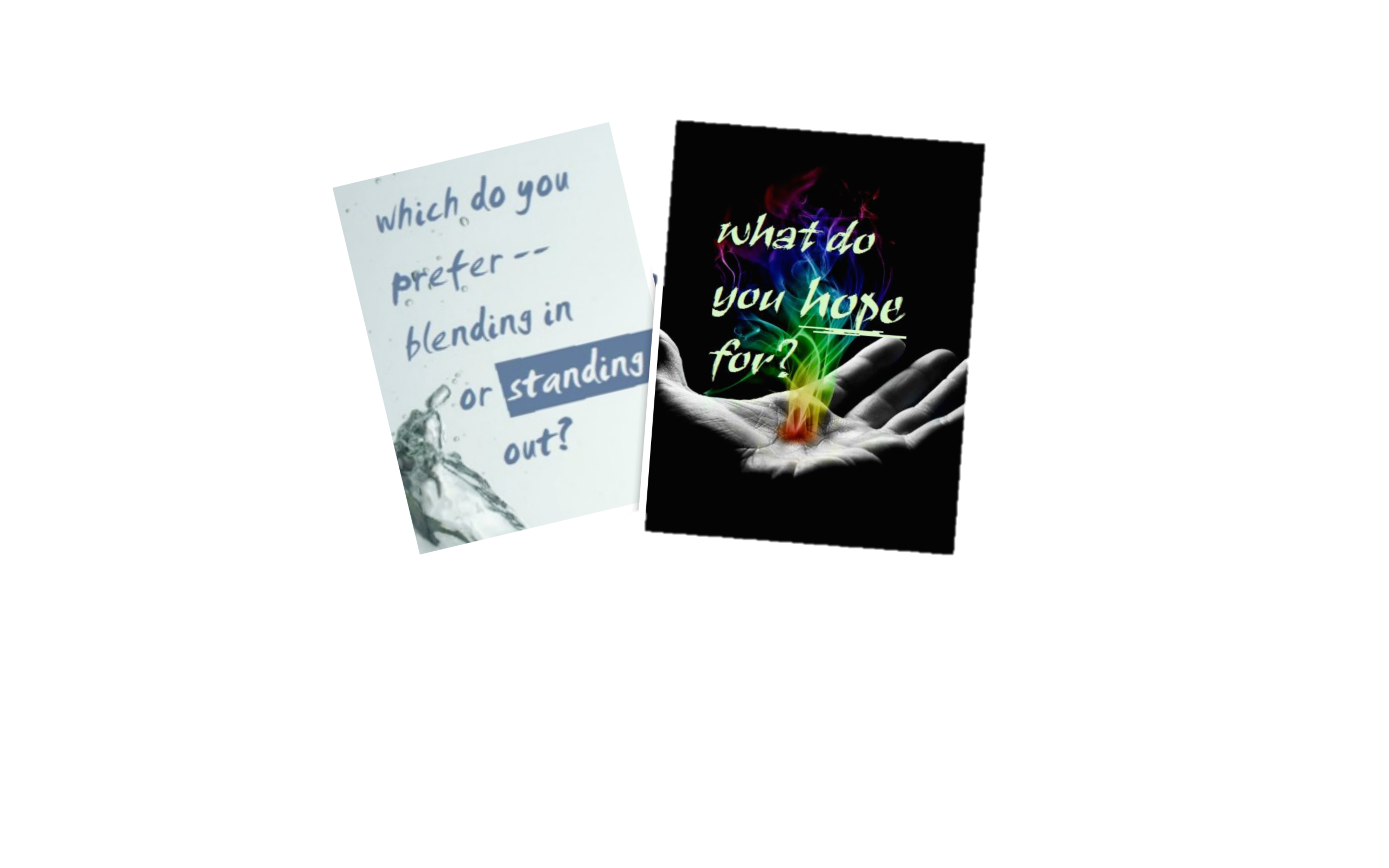 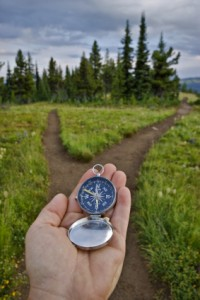 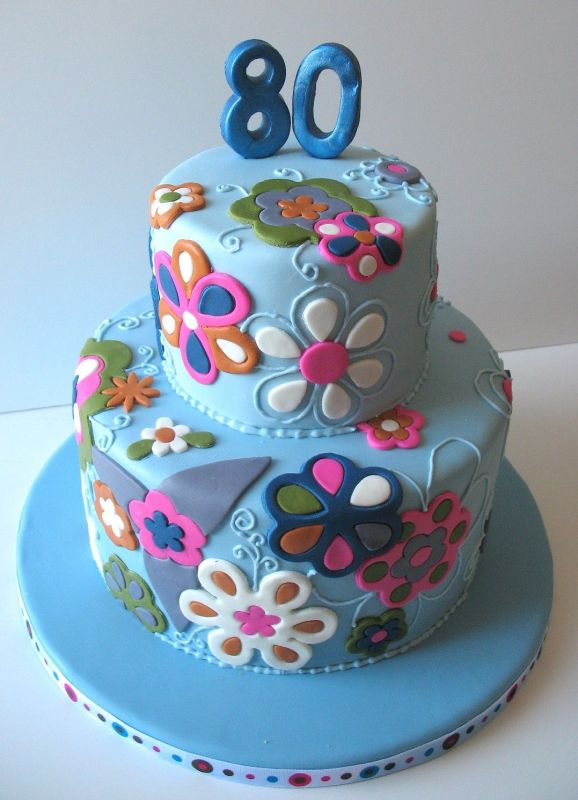 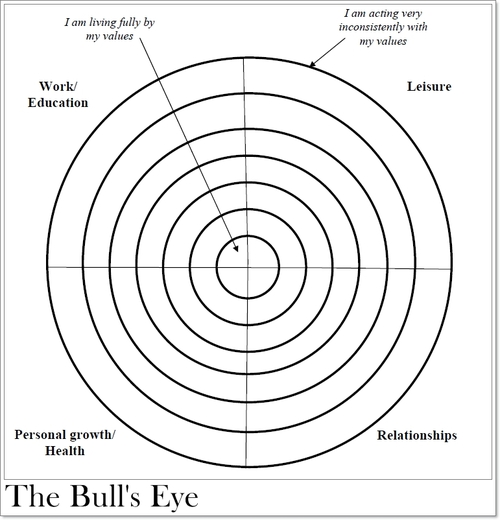 Augmenting
Noticing  Deictic Framing (perspective taking)

Identify Value  Hierarchical framing
Augmenting without Exercises
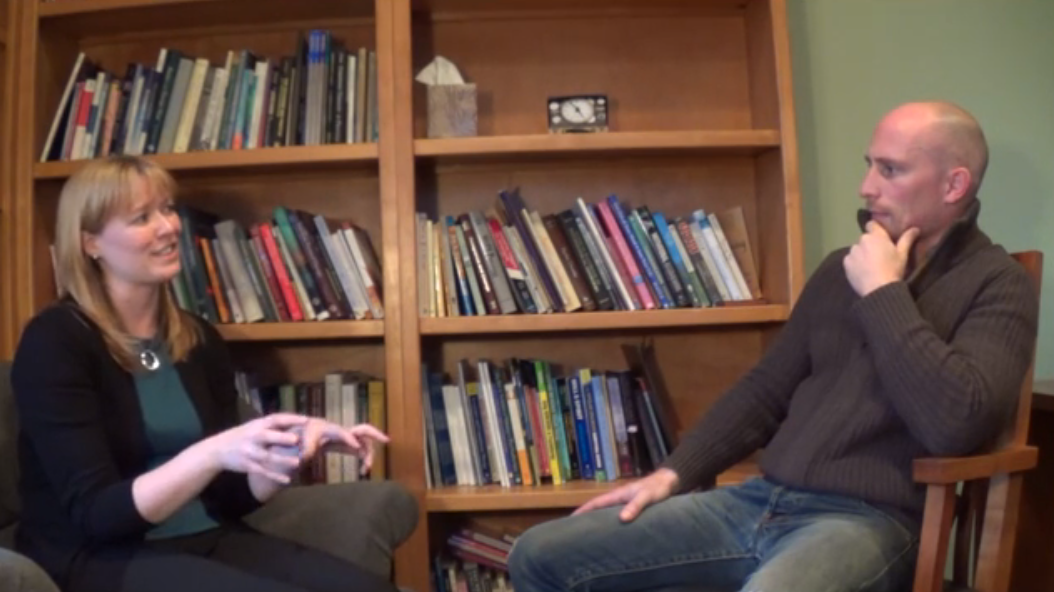 Augmenting
Noticing  Deictic Framing (perspective taking)

Identify Value  Hierarchical framing
emilysandoz@louisiana.edu
matthieu.villatte@gmail.com
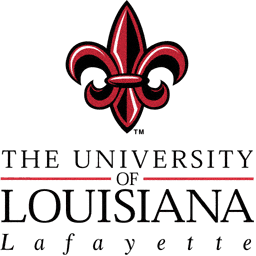 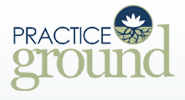